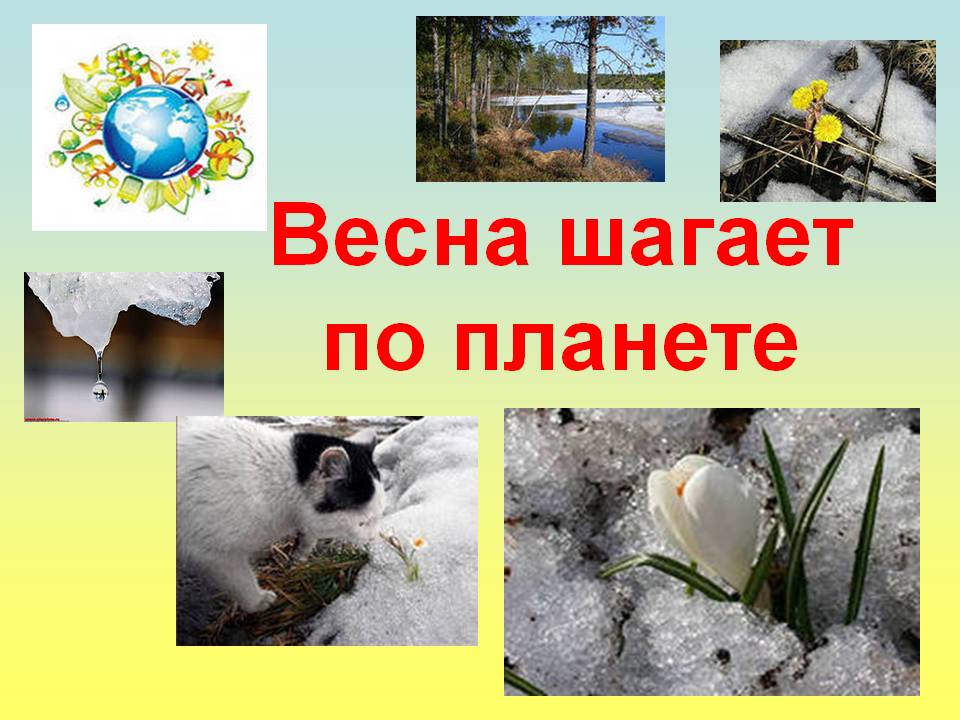 ПРЕЗЕНТАЦИЯ
ПОДГОТОВИЛА: ЕФИМОВА ЛАЛА ТОФИКОВНА
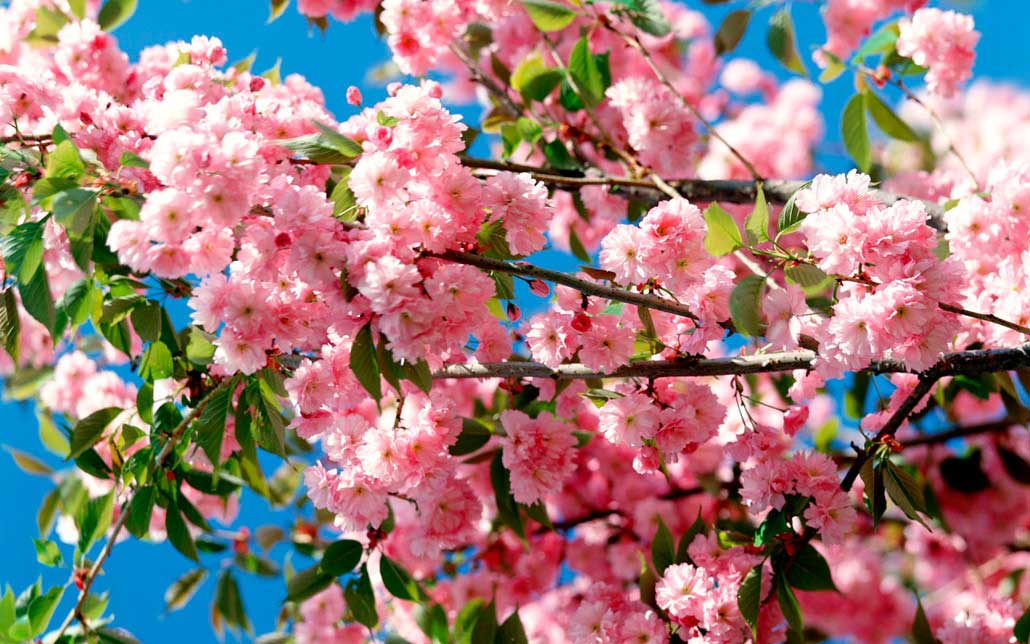 Цель: формировать представление о весне, о сезонных изменениях в природе
Воспитывать бережное отношение к пробуждению природы,
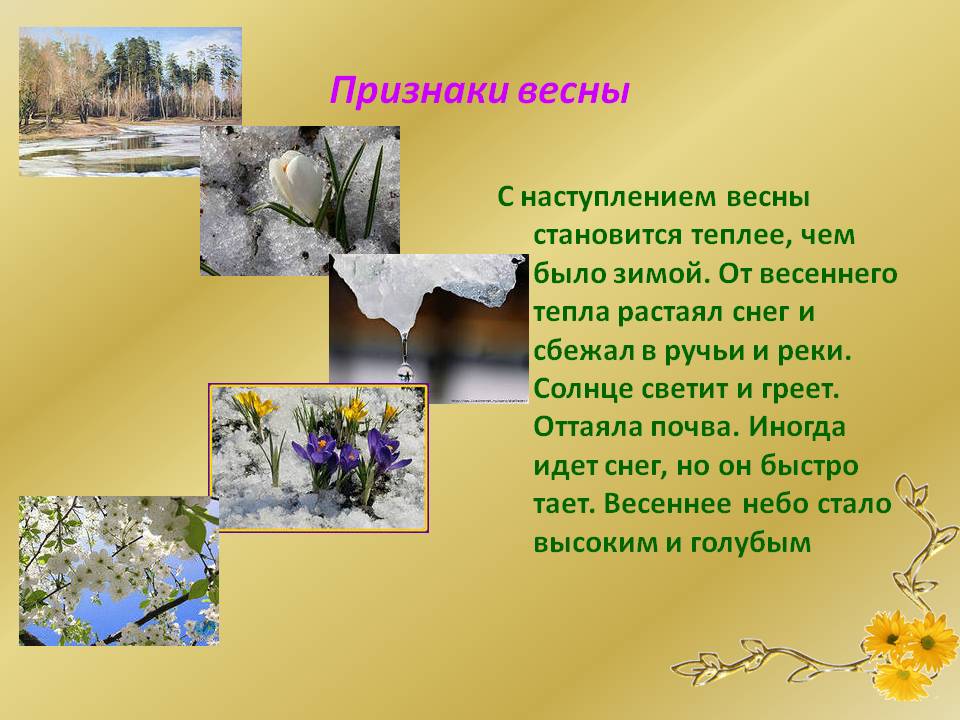 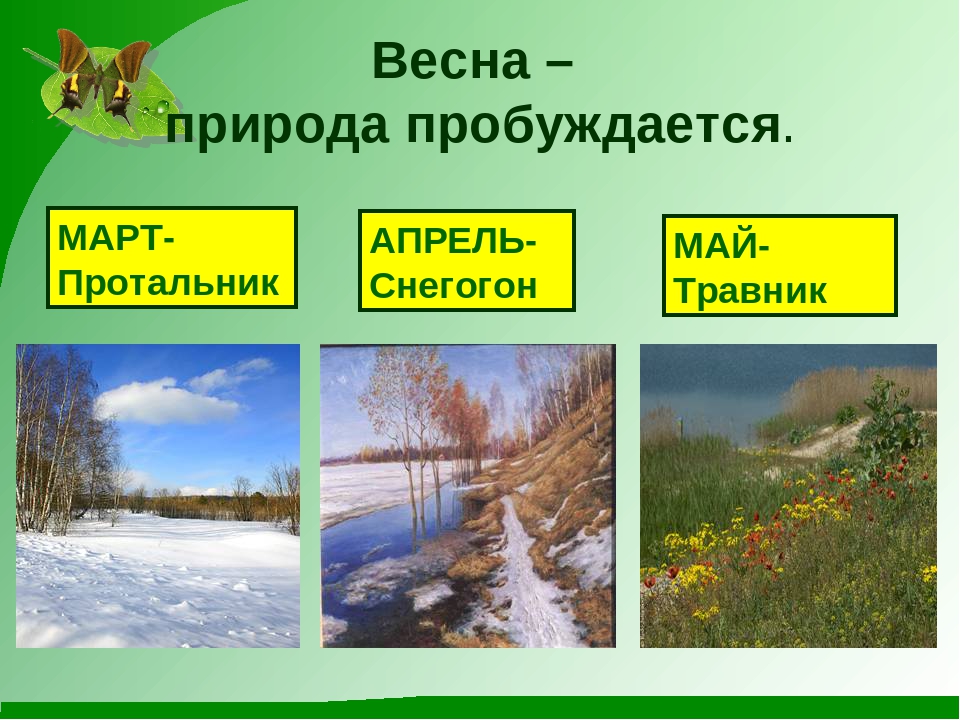 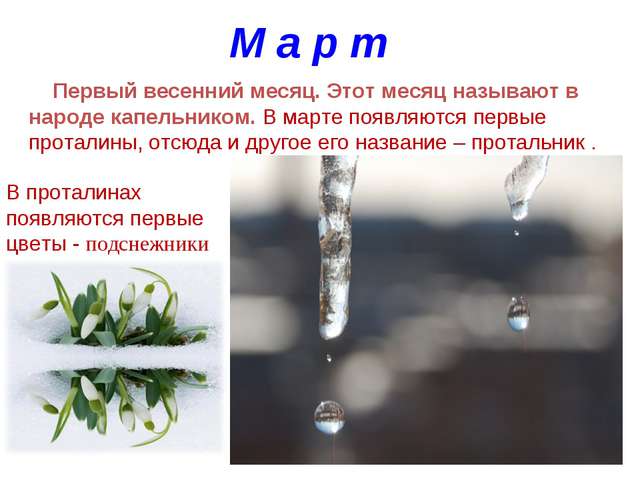 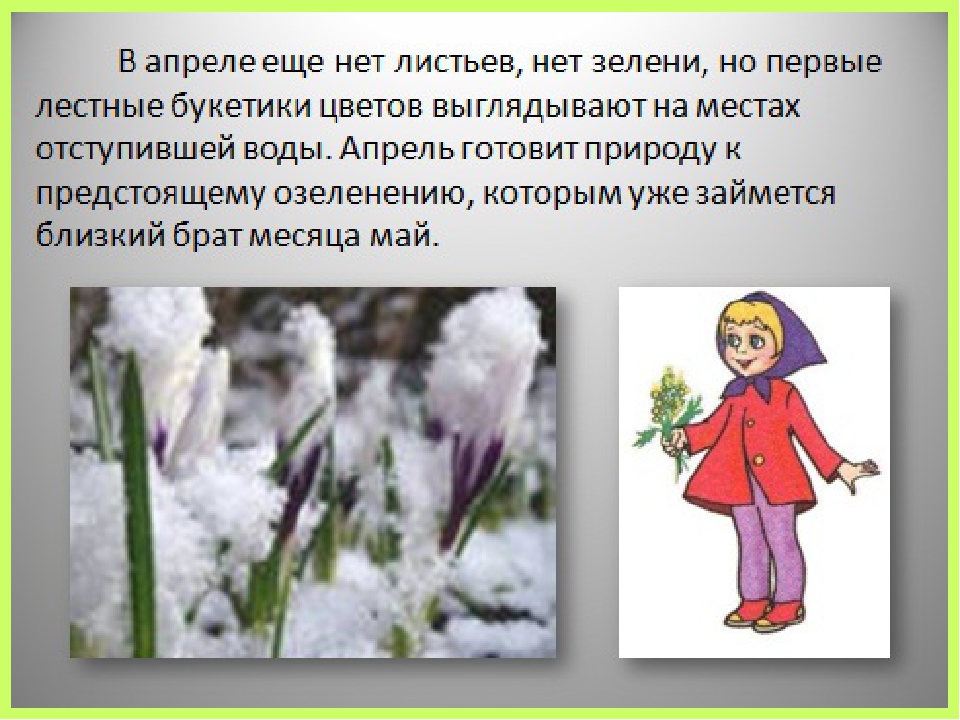 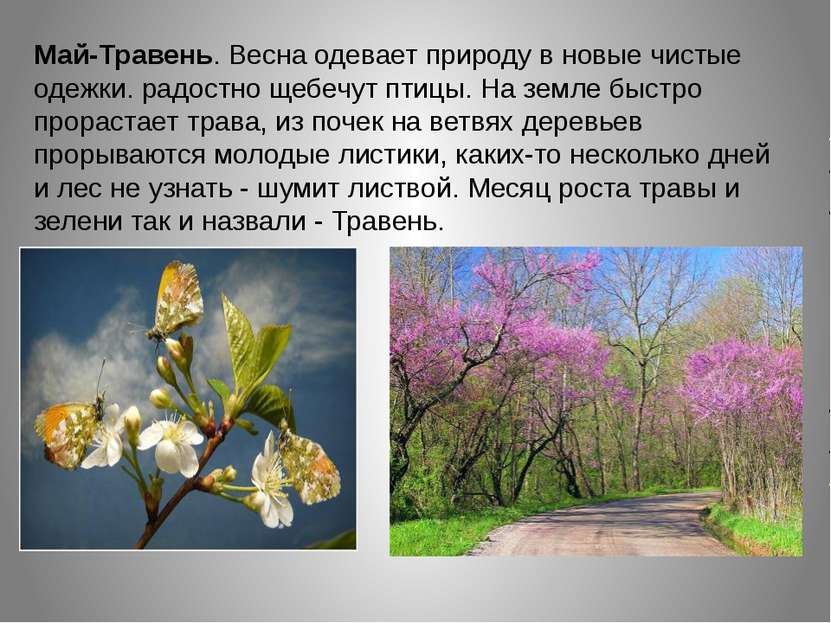 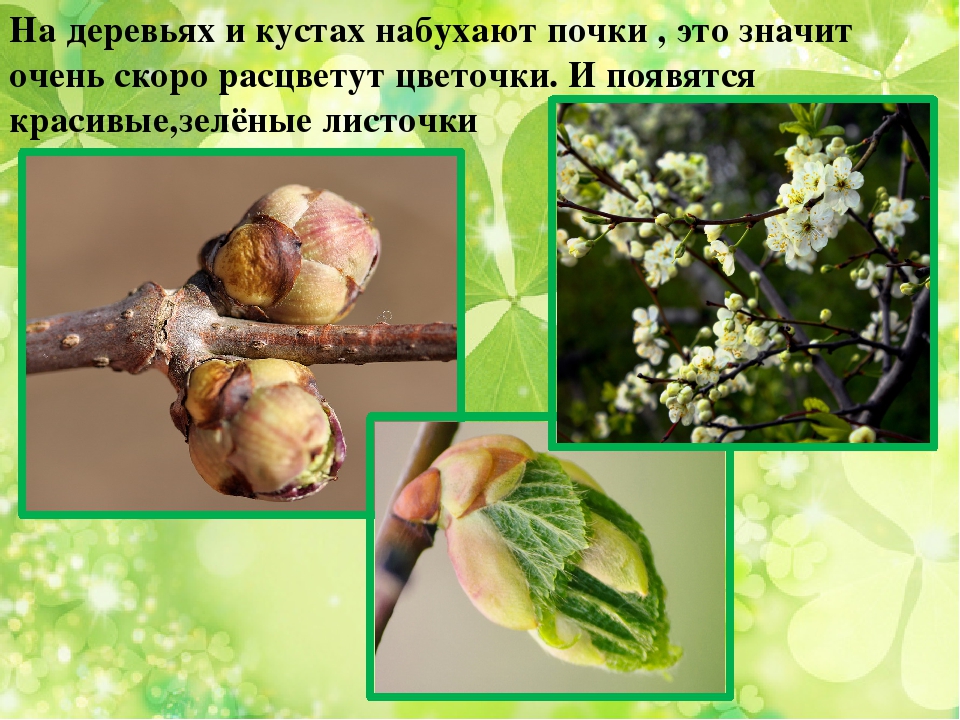 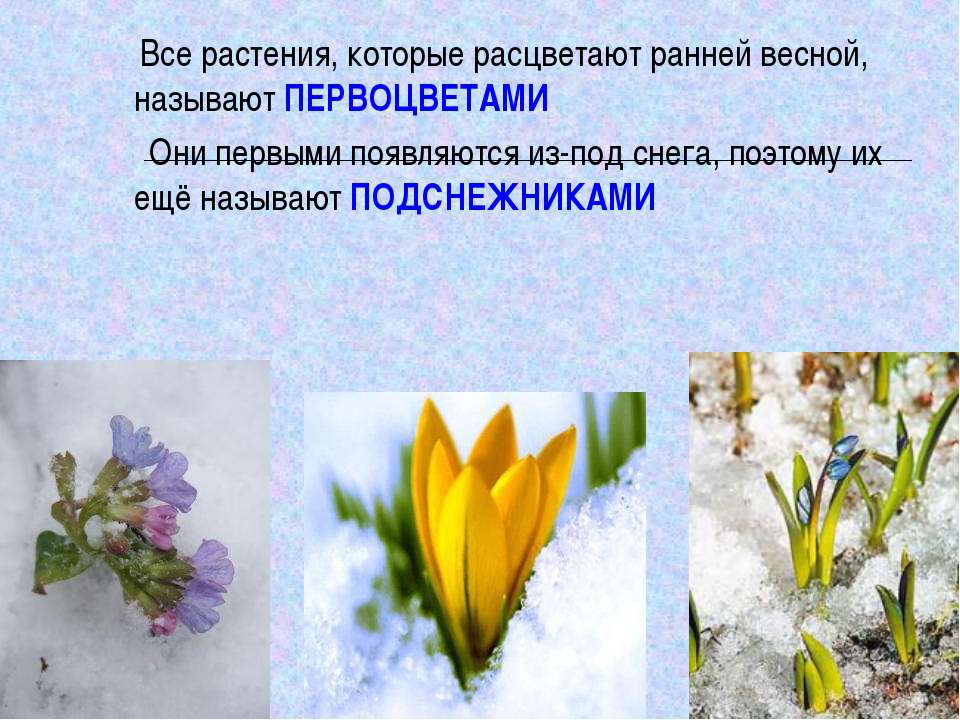 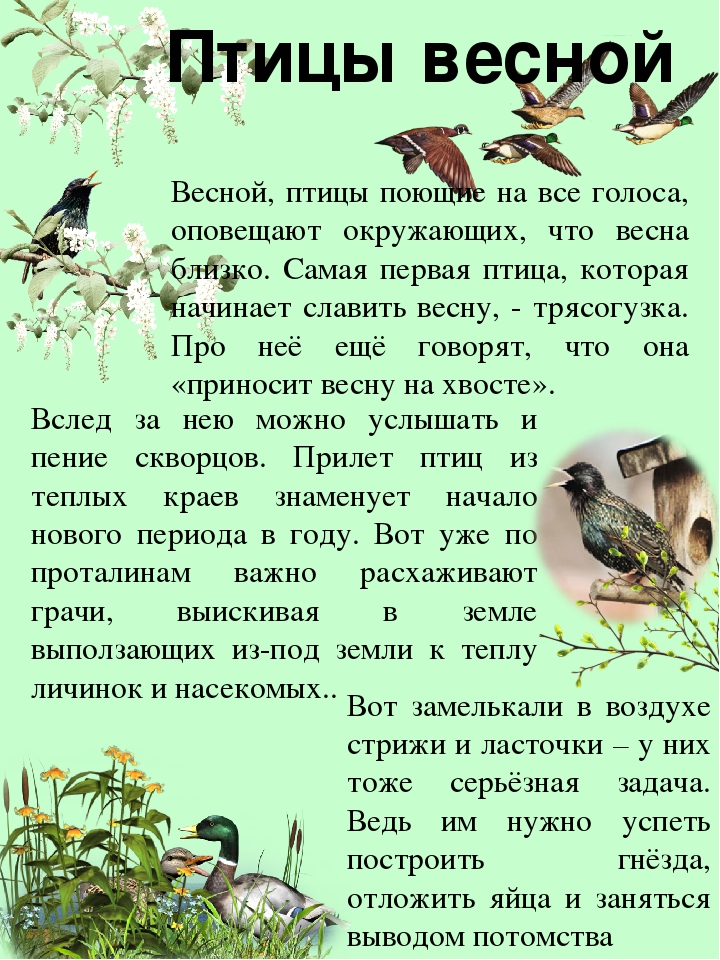 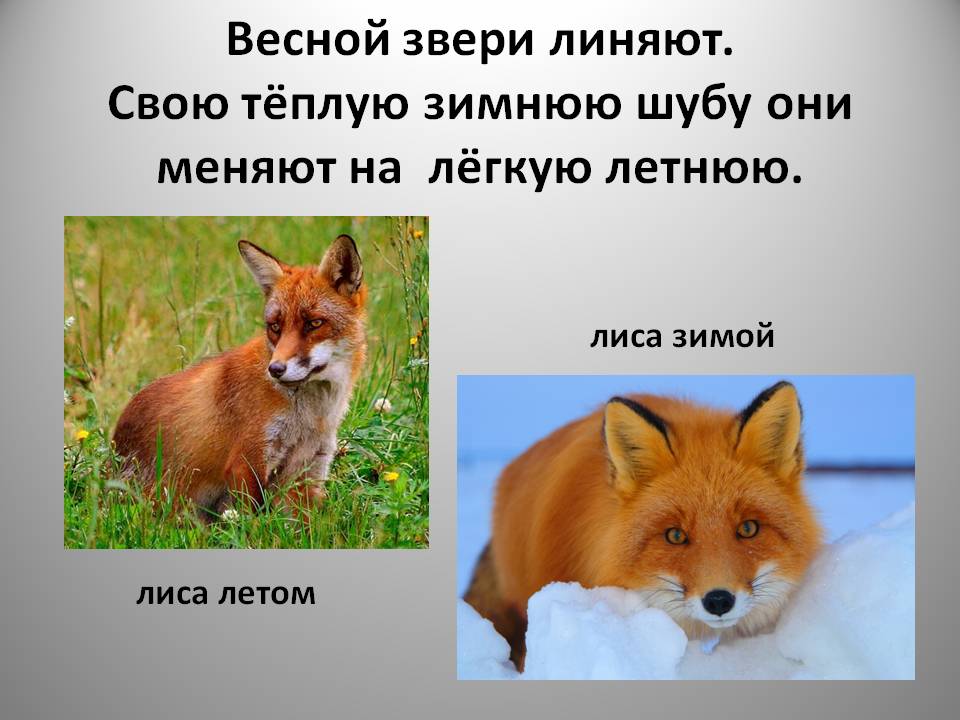 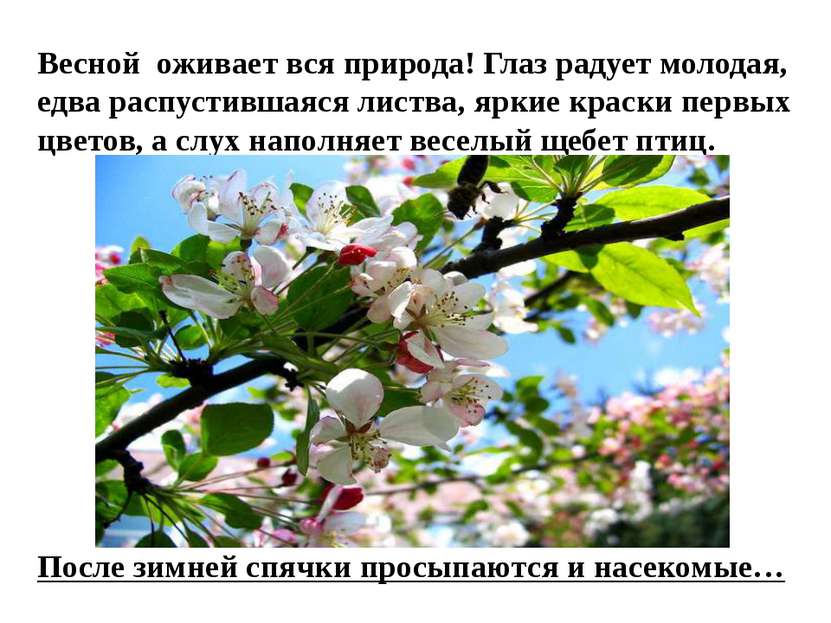 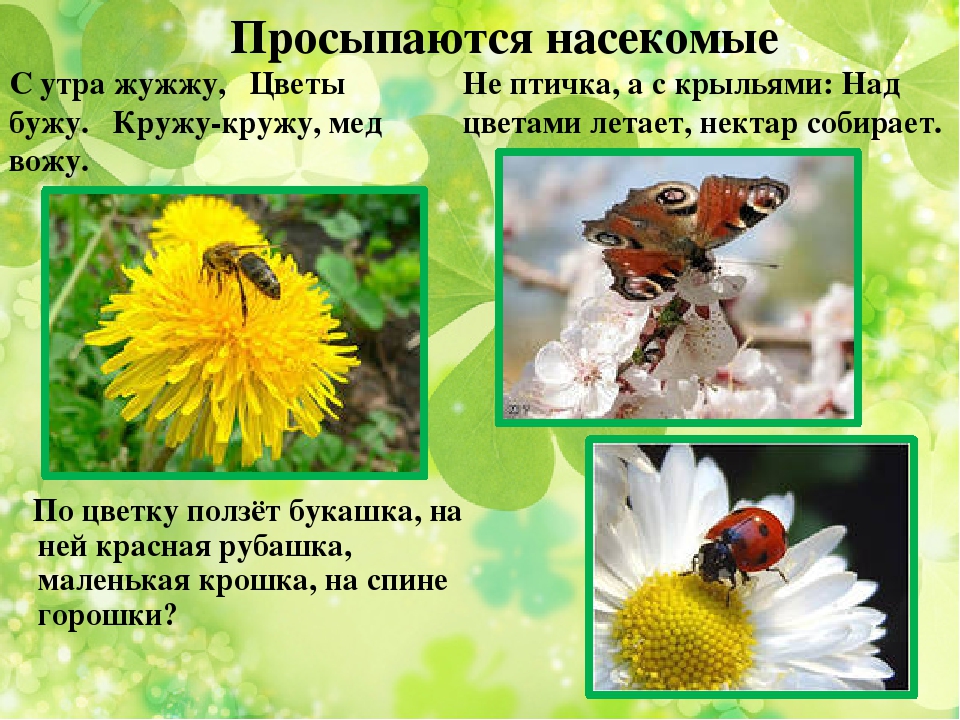 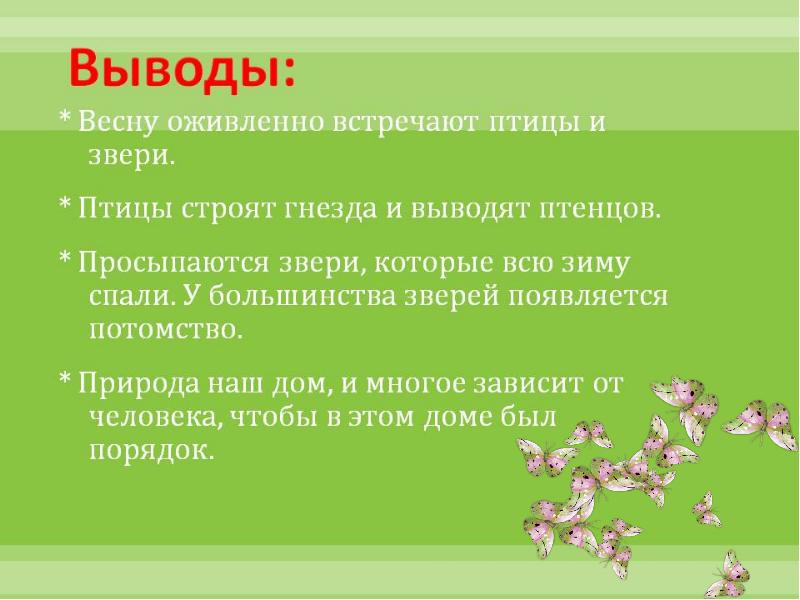